22-23 Core Focus: Current Priorities + Pillars  “Delivery Dozen”
6 Priorities
1. PCNs: Build relationships and involvement 
2. Clinical Ops: Improved processes and patient care 
3. GP-CPCS: Quantity with Quality (Q+Q) delivery 
4. DMS: Get integrated Trust onboard and deliver Q+Q
5. Public Health Services: Reboot for growth
6. ICS-based service innovation: Expand for growth

6 Pillars
1. Be heard: Influence at ICS/PCNs/Agencies
2. Workforce and wellbeing: Recruit, Retrain, Retain
3. Drive Digital: Deploy ERD/SIDER, drive ops/care dividend 
4. Representation Review: Implement outcome
5. Deliver for contractors: Move at scale and pace
6. Provide Return on Investment for system and contractors
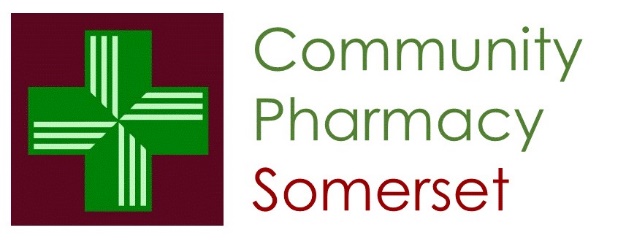 1